Мастер-класс по художественному творчеству как эффективная форма профориентационной работы
ГБОУ СОШ №4 г.о. Чапаевск 
Самарской области
01
Дефициты в творческом развитии обучающихся:
Недостаточное материально-техническое оснащение
Отсутствие ресурсов
Нетворческий характер обучения
Ослабление внутренней мотивации
Недостаточное количество программ 
Не выстроена система выявления способностей
01
Недостаток ресурсов, в частности отсутствие доступа к творческим материалам, инструментам, образованию и информации, 
препятствует развитию творческих способностей
01
Мастер-класс
эффективная форма профориентационной работы, которая подразумевает обучающий тренинг-семинар для отработки практических навыков по различным методикам и технологиям
Особенности мастер-классов как формы профориентации:
Создание атмосферы определённой сферы деятельности

Возможность проверить уровень знаний и умений

Раскрытие способностей учащихся
Преимущества мастер-классов как формы профориентационной работы
Воспитательный характер
Повышение профессиональной мотивации
Воспитание целеустремлённости
Развитие педагогических качеств 

Практико-ориентированный характер
Освоение практических навыков
Обогащение практического опыта
Погружение в реальный профессиональный контекст.
Рекомендации по составлению плана мастер-класса:
Определить цели и задачи
Выбрать форму мастер-класса 
Определить ожидаемые результаты 
Подготовить дополнительные материалы
Установить и озвучить правила
Факторы, которые делают мастер-класс успешным:
Ясная структура
Актуальность темы
Взаимодействие с участниками
Личность мастера
Атмосфера открытости и доброжелательности 
Продуктивная деятельность всех участников
Ошибки, которые часто допускают при организации мастер-классов
Отсутствие постановки задач 
Несоблюдение алгоритма проведения мастер-класса 
Отсутствие раздаточного материала 
Несоблюдение временного регламента 
Непродуманность рационального использования оборудования 
Увлечение методикой частного предмета. 
Излишняя теоретизированность
Отсутствие анализа работ
Мастер-класс как форма профориентационной работы
направлен на помощь в профессиональном самоопределении, расширение знаний о мире профессий и формирование интереса к трудовой деятельности. 
Цель мастер-класса по профориентации — создание условий для раскрытия способностей участников, помощь в адаптации к системе профессионального обучения и самоопределении  
Задачи
Образовательные: познакомить участников с существующими профессиями, показать важность созидательного труда
Развивающие: формировать трудовые и коммуникативные навыки работы в группе, развивать интеллектуальные умения  
Воспитательные: прививать навыки культуры поведения, творческого самовыражения, воспитывать уважительное отношение к
труду и людям различных профессий
Структура мастер-класса
Вступительная часть 
Основная демонстрационная часть 
Разделение на группы (при необходимости)
 Выполнение заданий
Обсуждение мастер-класса
 Подведение итогов
Художественное творчество может играть важную роль в профориентации
помогает школьникам осознать
личностные особенности, склонности и способности,
 направить развитие профессиональных интересов
Для проведения занятий по художественному творчеству в профориентации используются:

Электронные образовательные ресурсы 
Встречи с представителями разных профессий 
Встречи в мастерских художников, графиков, дизайнеров
Способы использования художественного творчества в профориентации:
Выполнение конкурсных работ 
Использование нетрадиционных форм уроков
Творческие встречи 
Мастер-классы
Мастер-класс по художественному творчествуВыставка «Самара»29 ноября 2024г
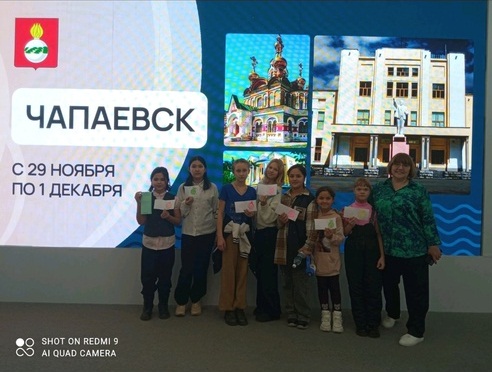 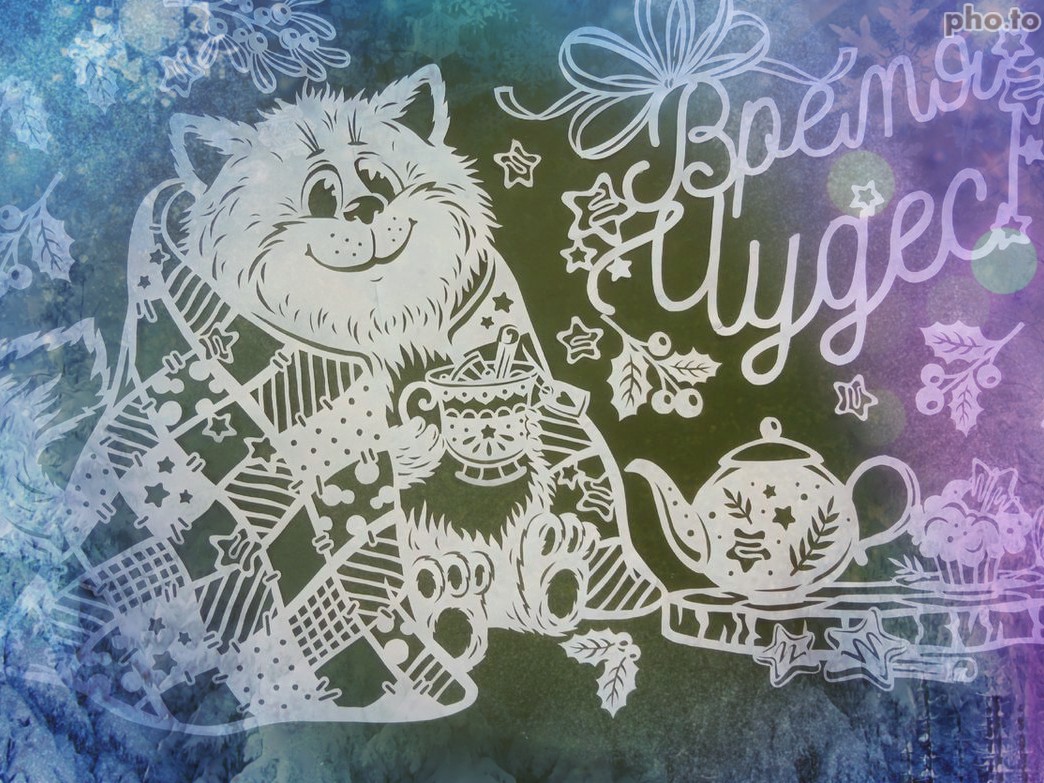 Цель мастер-класса по художественному творчеству — повышение профессионального уровня участников, обмен передовым опытом, расширение кругозора и приобщение к новейшим областям знания
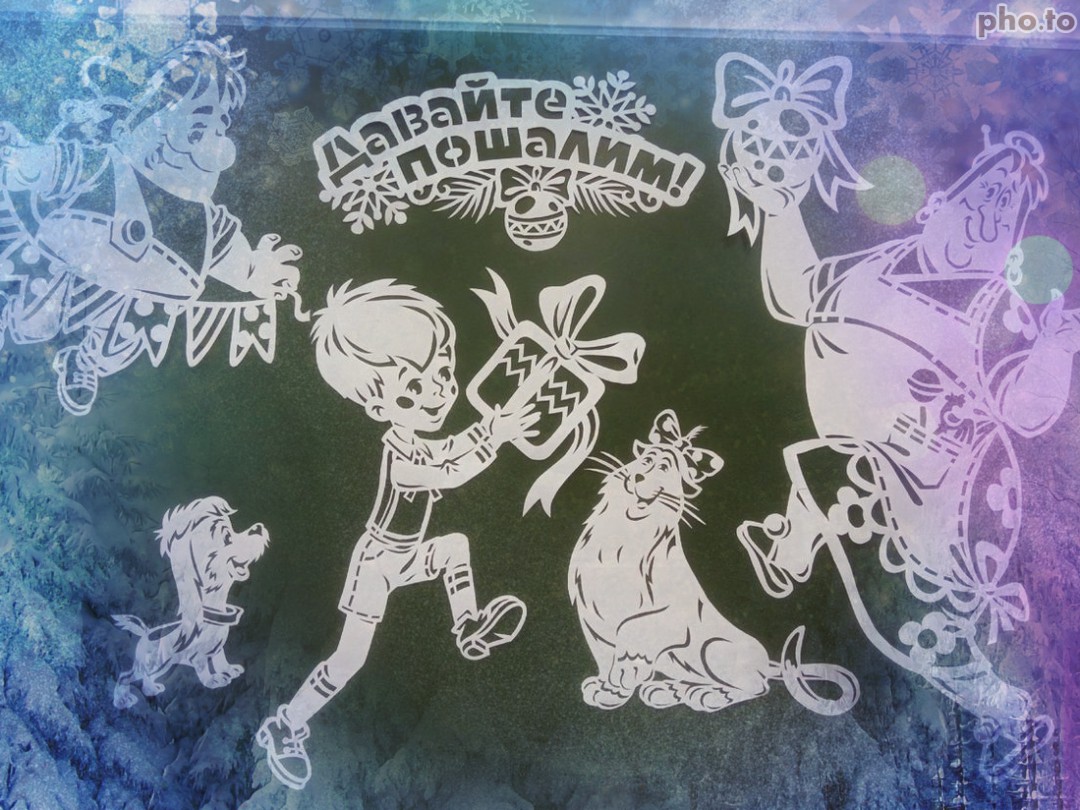 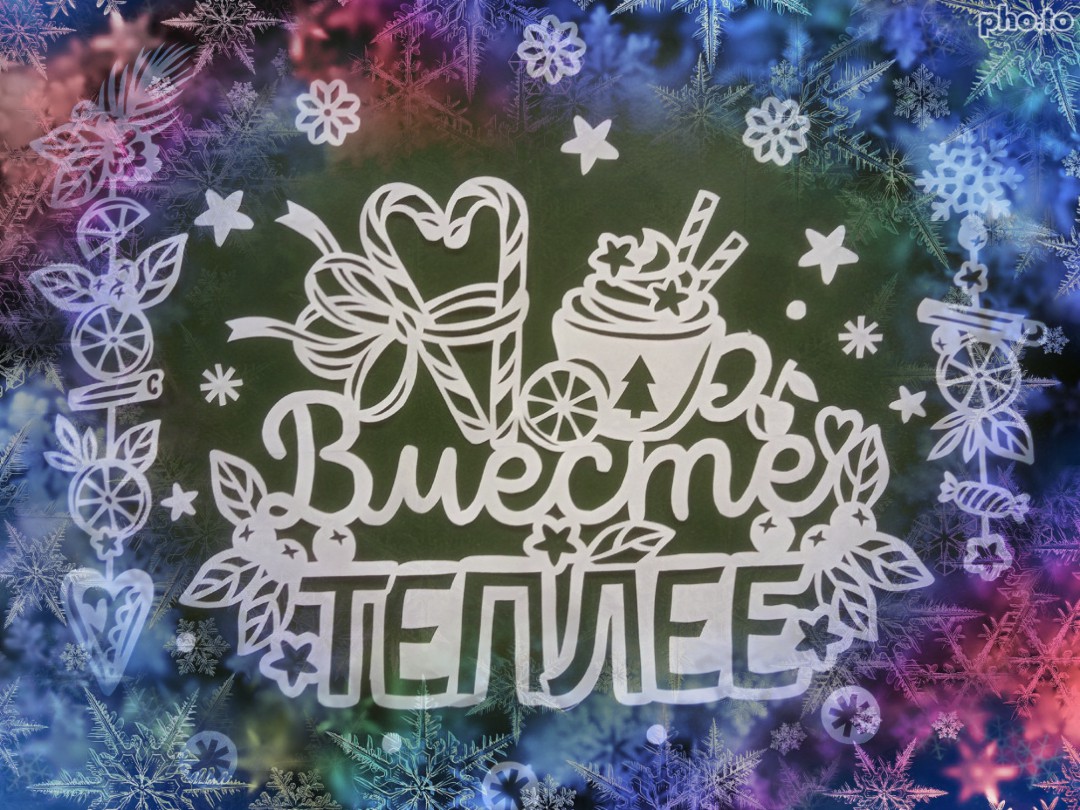 Задачи 
            Образовательная:
познакомить с приёмами  техники силуэтного вырезания; 
	Развивающие:
развивать мелкую моторику, цветовосприятие и образное мышление; 
способствовать проявлению индивидуальности и фантазии в работе 
	Воспитательные:
воспитывать интерес к искусству, уважение к труду других участников; 
формировать навыки аккуратности и ответственности за результат
Теоретический блок
Прохождение диагностики «Способности к творчеству»
Обработка результатов (сами участники)
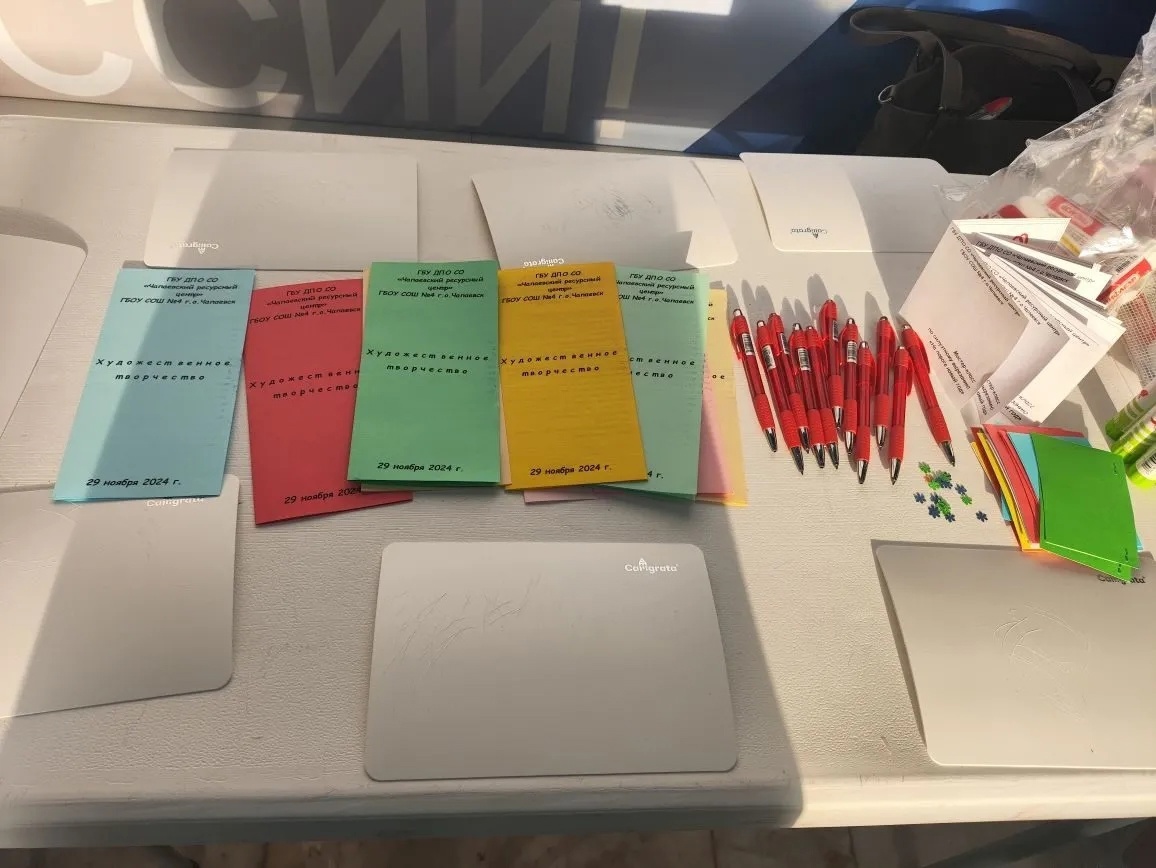 Теоретический блок
Обсуждение «Может ли это стать хобби сейчас? Может ли это стать профессией в будущем?»
Беседа (обсуждение) «Профессии, связанные с художественным творчеством»
В каких учебных заведениях этому можно научиться?
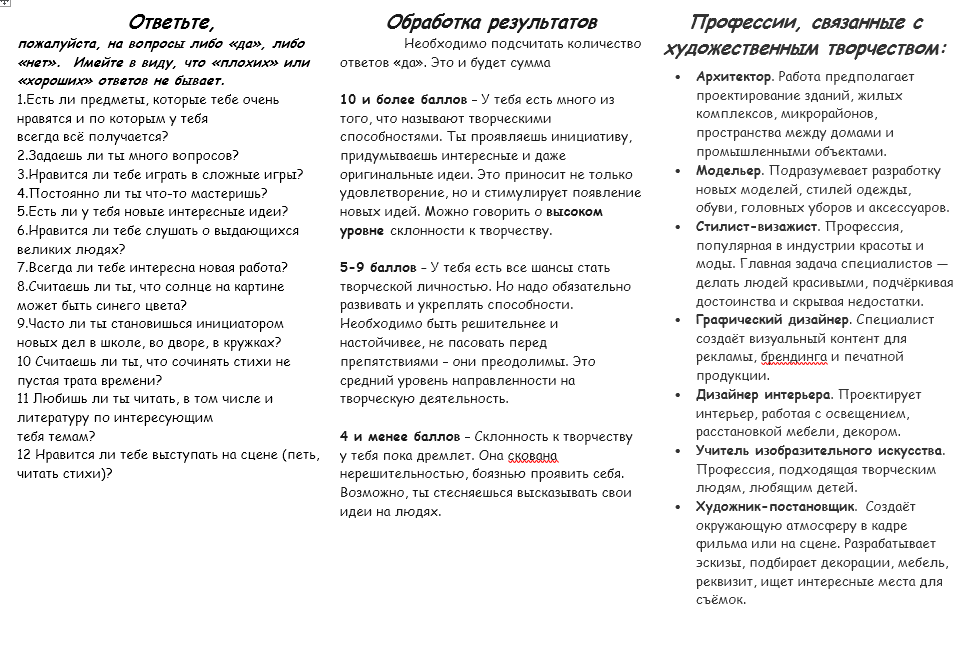 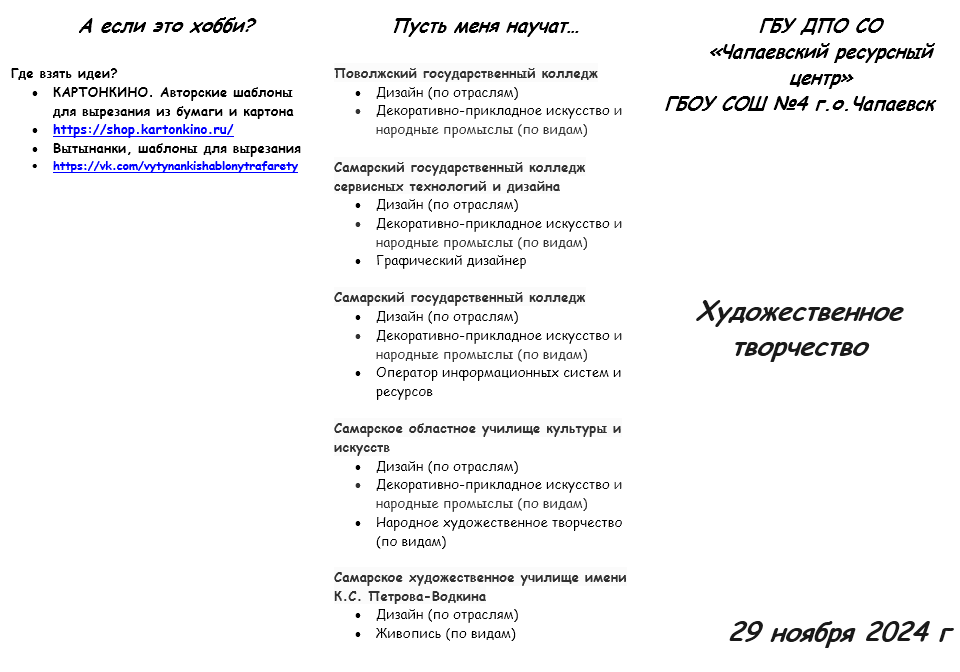 Практический блок
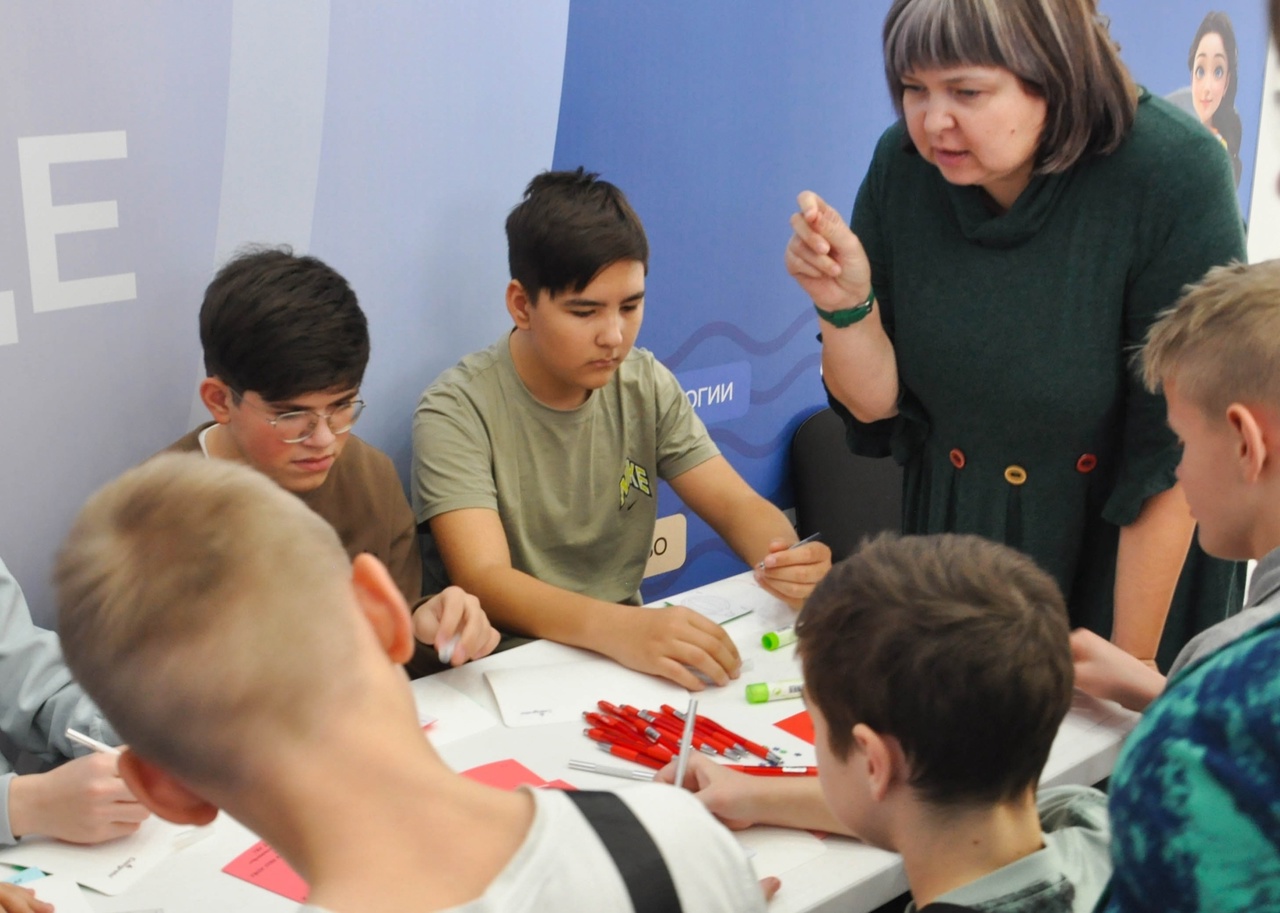 Демонстрация образцов работ, обсуждение вариантов применения 
Инструктаж по ТБ
Практическая работа
Выставка работ участников
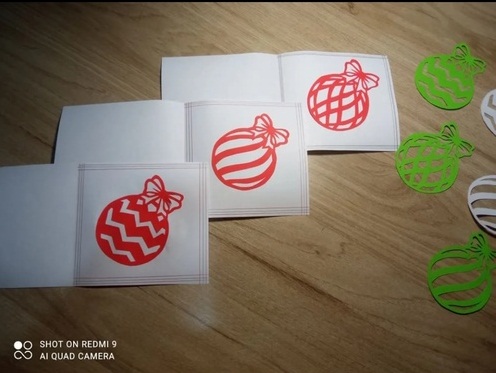 Инструменты и материалы:
ножи макетные;
подложки для вырезания;
бумага цветная,
белая офисная;
клей-карандаш
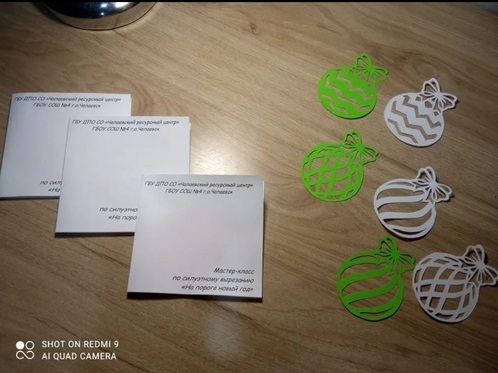 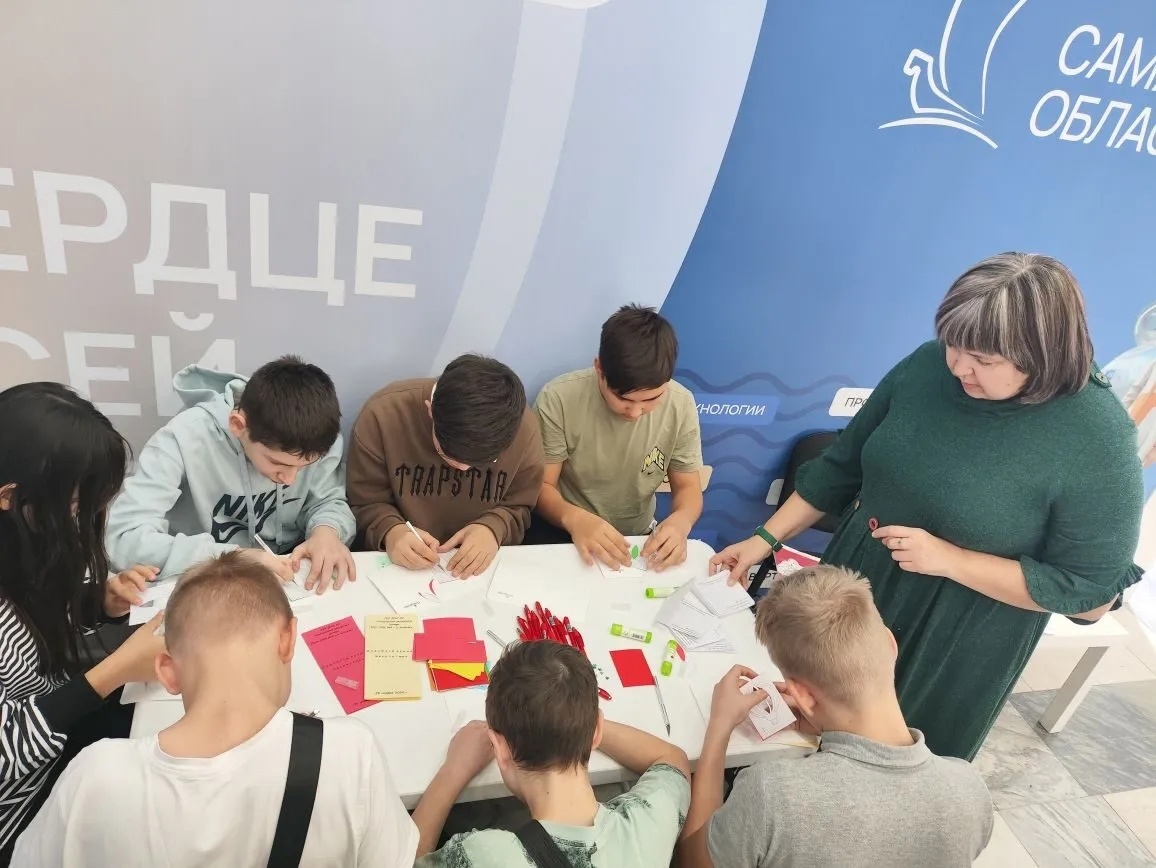 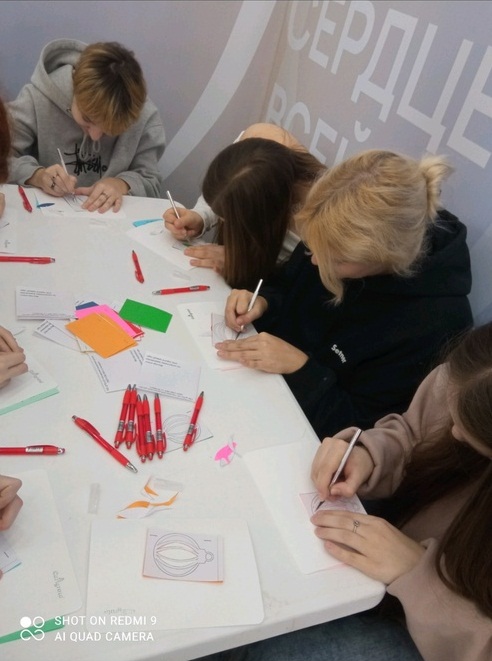 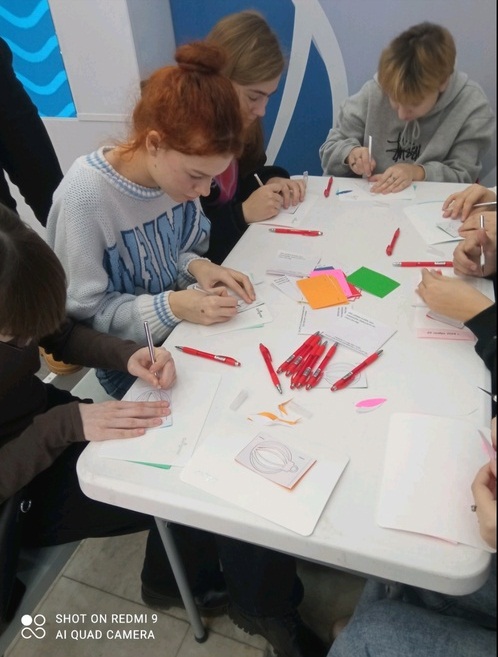 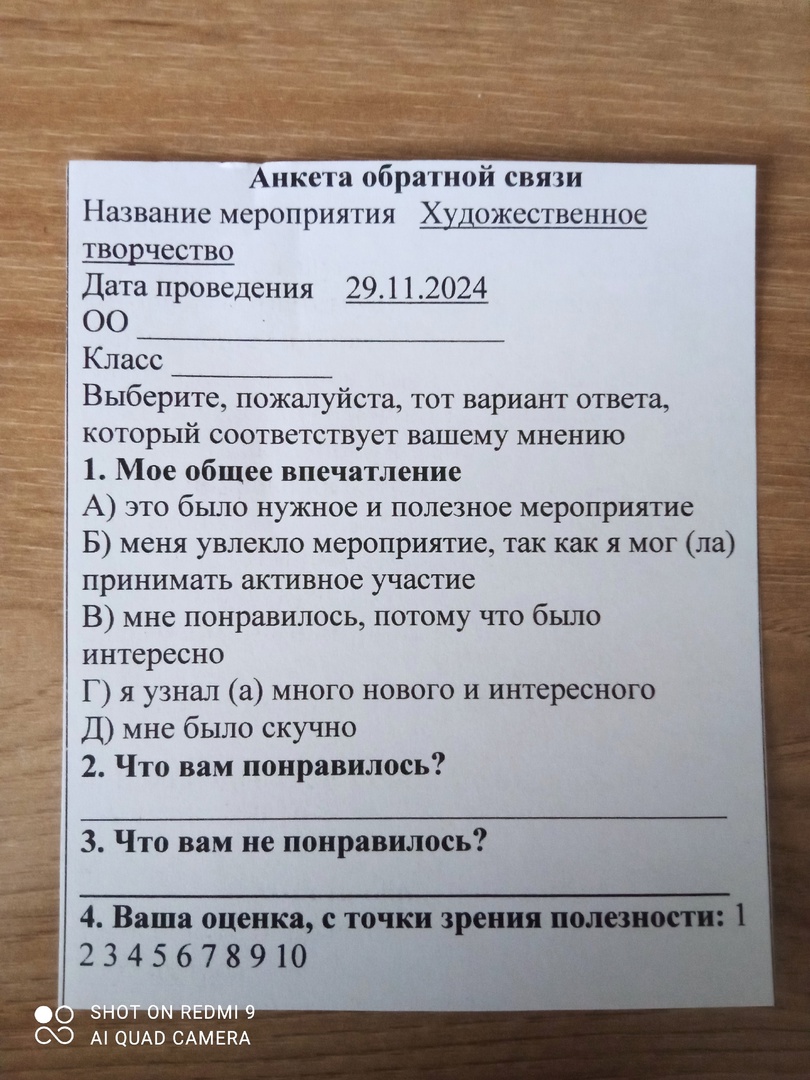 Обратная связь при проведении мастер-классов по профориентации
Уровень удовлетворённости участников 
Повышение информированности 
Выявление проблем
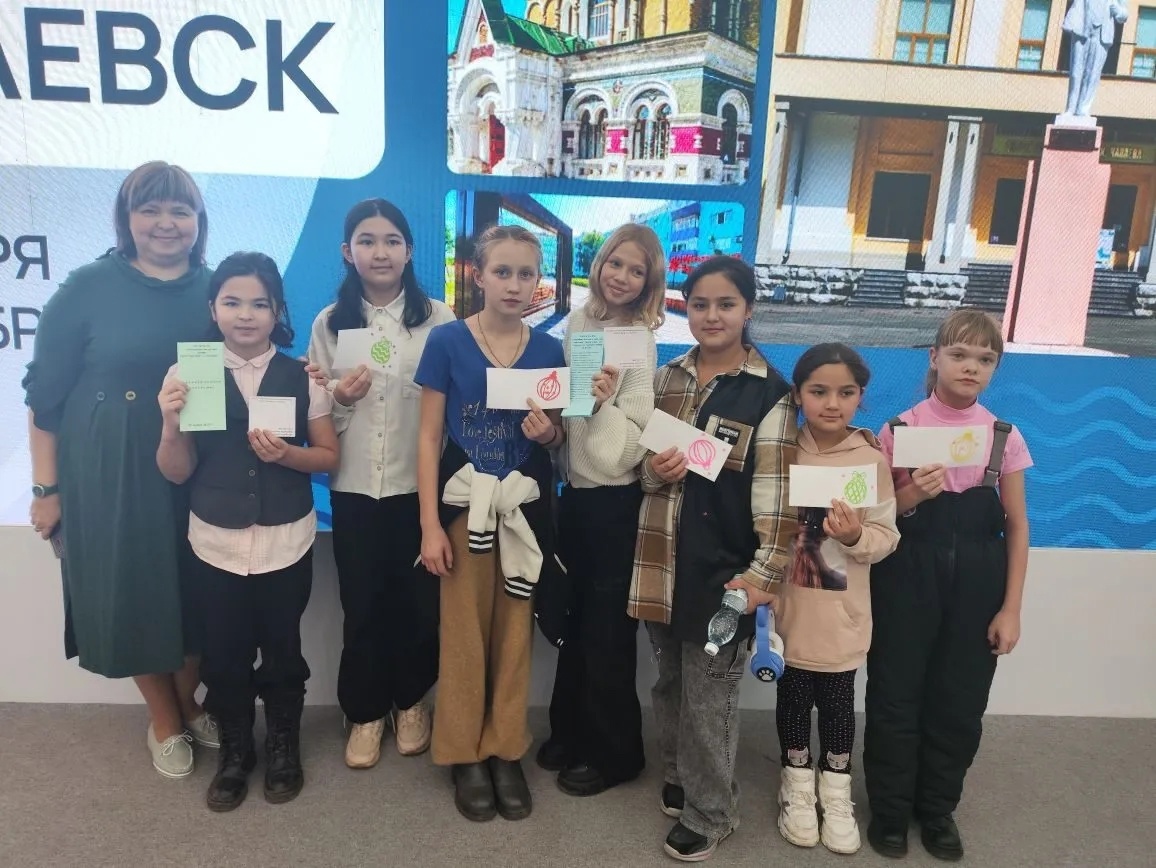 Плюсы и минусы мастер-классов в профориентационной работе
Возможность получить опыт в выбранной сфере
Общение со специалистом 
Расширение представлений о реальной профессиональной среде
Недостаточная практическая направленность 
Слабая связь с передовыми профессиями и компетенциями будущего 
Низкая вовлечённость родителей
Мастер-класс может использоваться для
устранения профессиональных или предметных недостатков (для ведущего мастер-класс)
устранения недостатка ресурса (такого как отсутствие доступа к творческим материалам, инструментам, образованию и информации) 
создания условий  для развития творческих способностей обучающихся
 Эта форма обучения позволяет 
передать опыт
продемонстрировать методы и приёмы, которые помогают решить конкретную задачу 
вовлечь всех участников в активную деятельность
При подготовке использованы материалы
4brain.ru
cyberleninka.ru
cyberleninka.ru
edu-ikt.rumoluch.ru
edu-time.ru
 fppkdo.ru
imcstr.ru
infourok.ru
 infourok.rumoluch.ru
irro.ru
maestroklass.ru
 mangogames.ru
moluch.ru
 mp01.rublog.whiteedtech.ru
multiurok.ru
nsportal.ru
nsportal.rumaestroklass.ru
ped-kopilka.ru
phsreda.cominfourok.ruirro.ru
sidorinlab.ru
sidorinlab.ruinteresarium.ru
solncesvet.rucyberleninka.ru
urok.1sept.ru
персонаж.рфdzen.ru
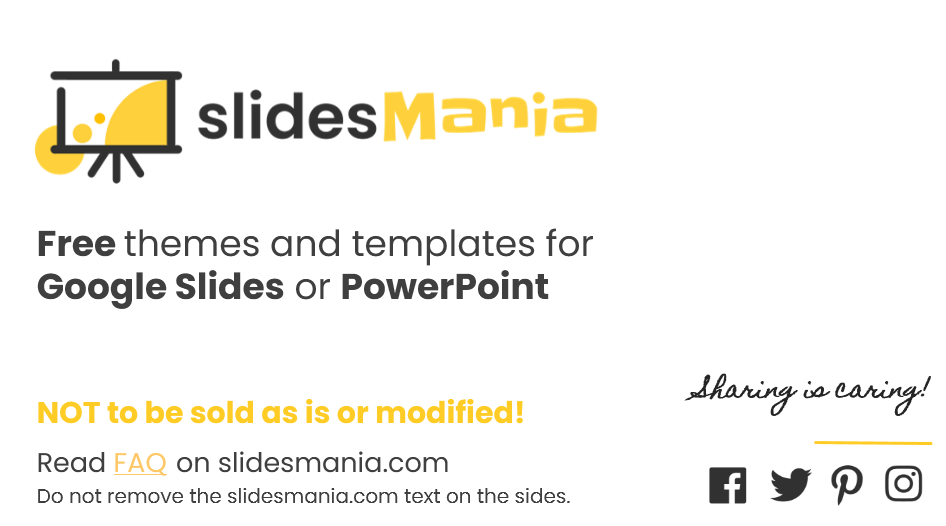